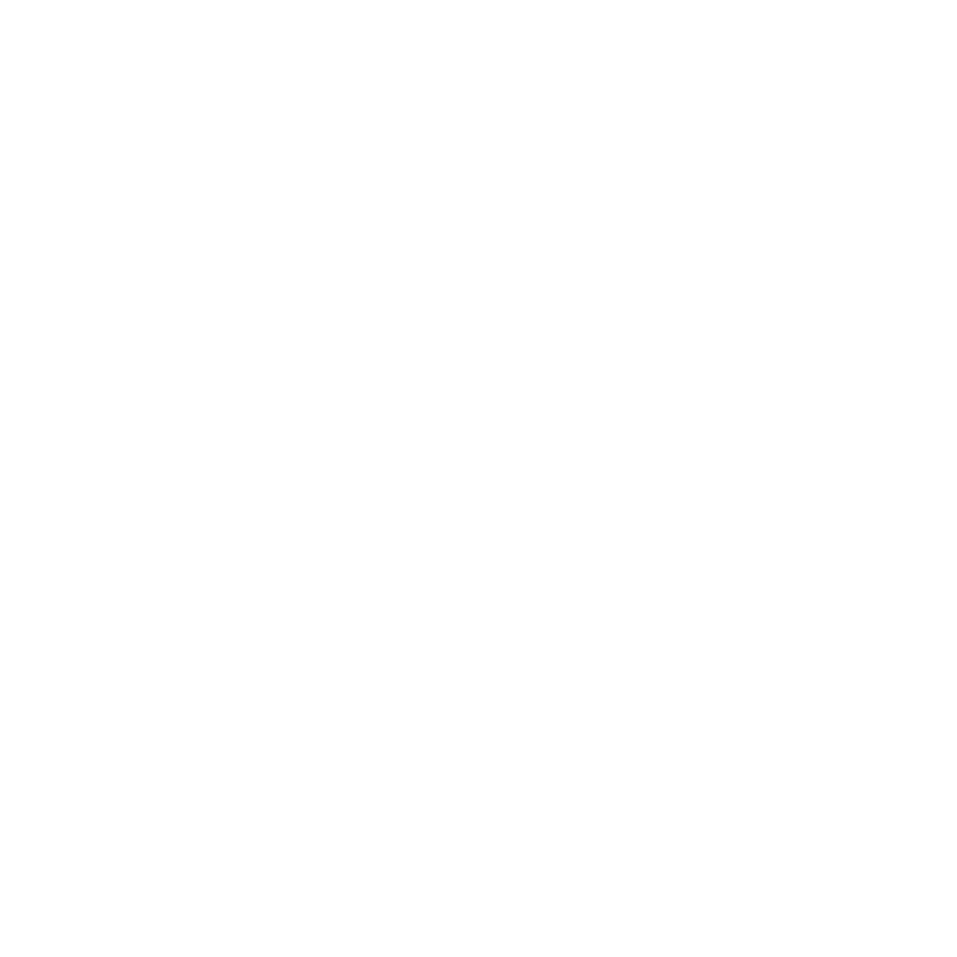 Market Validation
Sector
Entrepreneurship

Category 
Business Validation

Time Frame
2-3 Weeks
Checklist for Underrepresented Founders
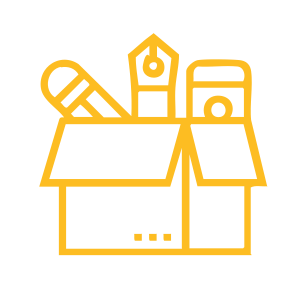 Learning Outcomes 

Understand the value of market validation, especially for underrepresented founders.
Learn to test ideas with diverse users.
Gather and analyze feedback with cultural sensitivity.
Build confidence in iterating based on real insights.
Create a structured market validation report.
Materials Needed

Interview question templates designed for diverse customer bases
Digital survey tools (Google Forms, Typeform, etc.)
Prototype or MVP of the product (if available)
Report template for documenting findings
Notebooks for feedback collection
Description of the Activity

Participants will validate their business idea through real-world data collection from diverse customer segments. The workshop covers market validation’s importance, especially for underrepresented founders, and guides participants in designing a strategy, including culturally aware interviews, product testing, and feedback analysis. Insights are compiled into a report and used to refine business models.
Suitable for:.
Underrepresented startup founders
Product managers 
Business students
Participant Instructions

Conduct 10+ interviews with diverse customers.
Test your product with 5+ users, ensuring inclusivity.
Document feedback with cultural insights.
Summarize findings, challenges, and iterations in a report.
Identify key insights to refine your business idea.
Present your market validation report to facilitators and peers.
Facilitator’s Guidelines

Introduce market validation with examples from underrepresented founders.
Guide on framing culturally inclusive interview questions.
Stress unbiased, equitable feedback collection.
Encourage iteration based on diverse insights.
Provide structured templates for consistent documentation.
Debrief and Assessment 

What key insights did customer interviews reveal?
How did user testing shape your product, especially for inclusivity?
What unexpected feedback did you receive, and how did you handle it?
How confident are you in moving forward after validation?
What are your next steps based on your validation report?
Background readings 
on this Market Validation Checklist

"The Lean Startup" by Eric Ries
"Talking to Humans" by Giff Constable
"Testing Business Ideas" by David J. Bland & Alexander Osterwalder
"Inclusive Design Patterns" by Heydon Pickering
Step-By-Step:

Conduct 10 interviews with potential customers, ensuring representation from diverse backgrounds.
Test your product with at least five users, evaluating inclusivity and accessibility.
Document testimonials or feedback.
Create a simple report showing results, iterations, and potential barriers for underrepresented founders.
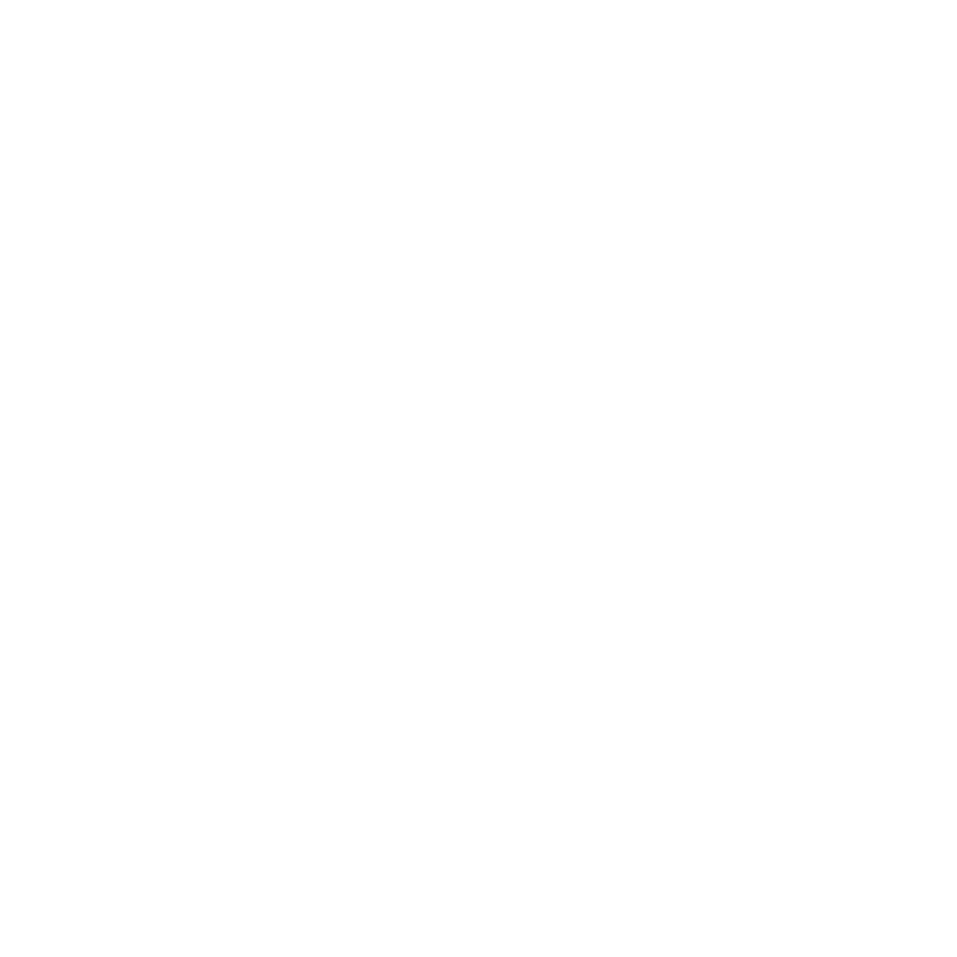 What it does?.

Proves your idea works in the real world, with a focus on inclusive market validation.
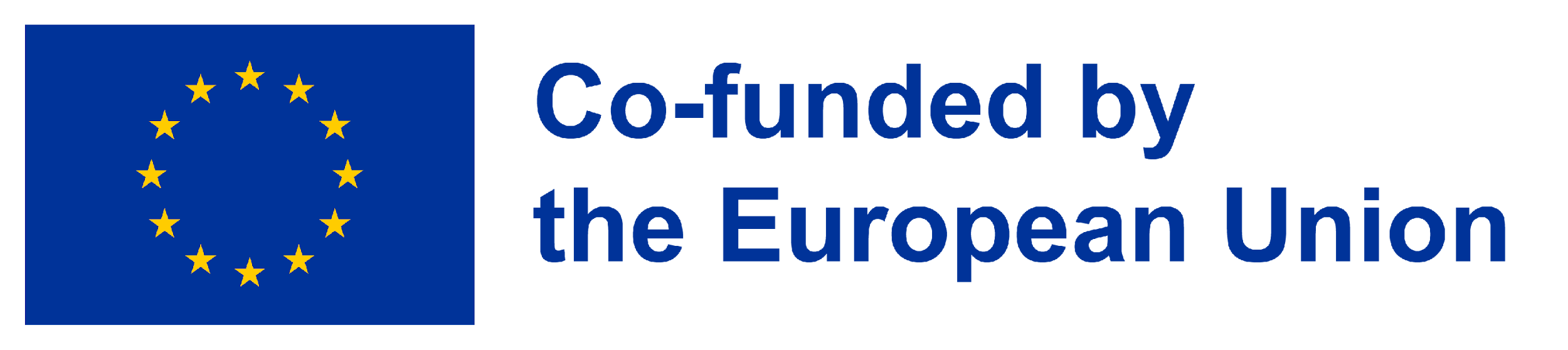 This project has been funded with support from the European Commission. The author is solely responsible for this publication (communication) and the Commission accepts no responsibility for any use may be made of the information contained therein. In compliance of the new GDPR framework, please note that the Partnership will only process your personal data in the sole interest and purpose of the project and without any prejudice to your rights.